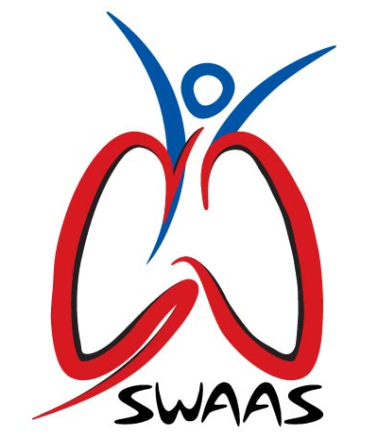 state NCD control program  STEPWISE Approach To Airway DISEASE Kerala COPD  Control Initiative
Dr.Latheesh K V,
District program manager (nhm), kannur,
9946105496
dpmknr@gmail.com
GBD Estimates for mortality - India
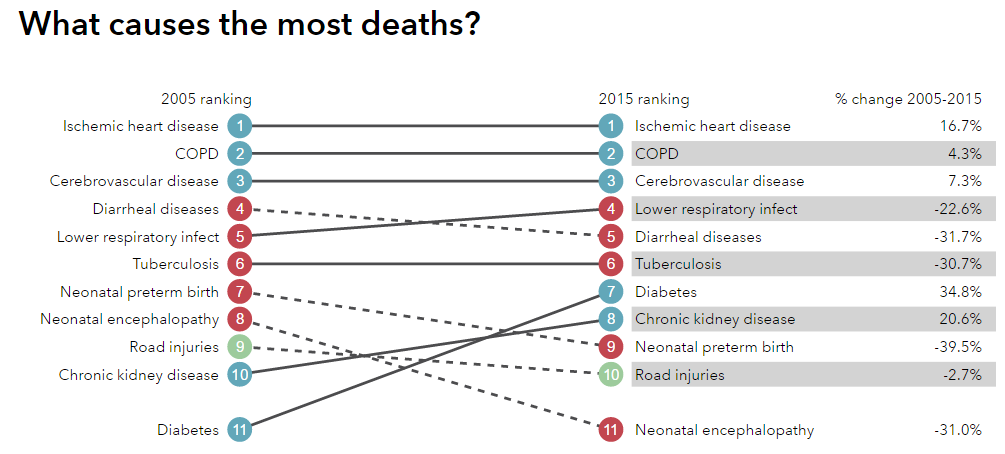 COPD Burden of Kerala
Studies  shown  6-10 % of total population 
Scarcity of data 
Estimated COPD cases in Kerala - 530,000, Estimated Asthma patients among adults -480,000.
Increased Life Expectancy – More COPD
 There is no specific public health program for COPD in India or Kerala
Figure 1
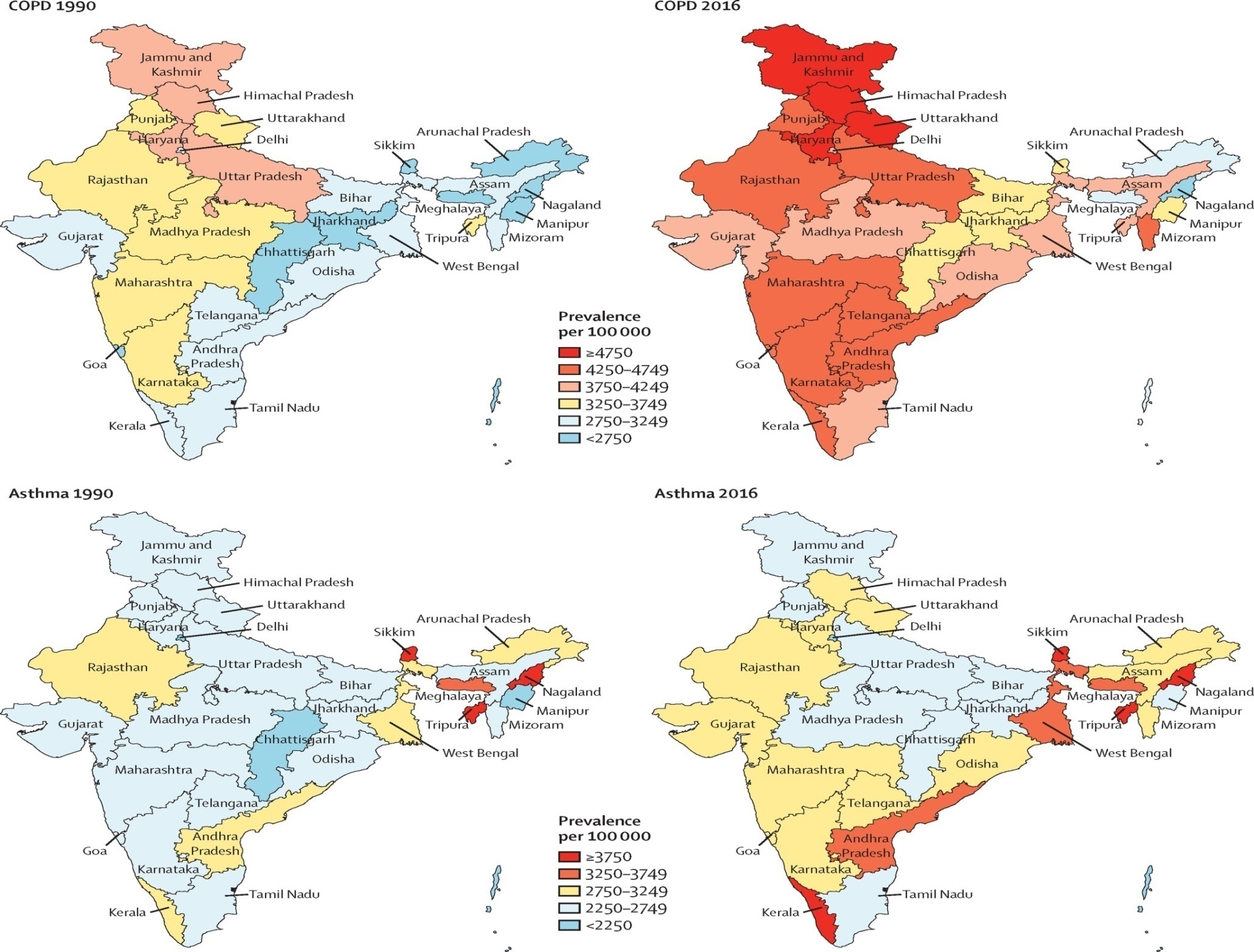 The Lancet Global Health 2018 6, e1363-e1374DOI: (10.1016/S2214-109X(18)30409-1)
Copyright © 2018 The Author(s). Published by Elsevier Ltd. This is an Open Access article under the CC BY 4.0 license
[Speaker Notes: Crude prevalence of COPD and asthma in the states of India, 1990 and 2016

COPD=chronic obstructive pulmonary disease.]
Time Line
2015
PAL introduced by WHO
April
2016
COPD included in NCD control program
August 2016
ACS Health entrusts a high level committee to draft guidelines
Procurement of spirometers and other equipment
Dec 2016
Health minister announces SWAAS program
Feb 2017
Objectives
1.   Identification of COPD in the early stages

2.  Develop a structured program for COPD

3.   Develop a system for generating information
           on disease burden of COPD

4.  An indigenously development of an 
          indigenous  pulmonary rehabilitation program
Basic structure of the Kerala COPD prevention and control program
Components of SWAAS programme
Screening & Diagnosis  using Spirometry 
Staging of Disease
Guideline based Treatment for Asthma and COPD
Provision of Inhaler medications
Pulmonary Rehabilitation Programme
Smoking cessation clinics
Exercise clinics
Depression Screening
Dietary Advices 
Referral & Follow up Services
Equipments
Drugs
Tiotropium MDI

 Formoterol + Budesonide MDI

Salbutamol MDI

 Salbutamol Respirator Solution 

 Ipratropium Respirator Solution

 Spacer Device with Valve
Mini / Full Spirometers

Oxygen Concentrator

Nebulizers

Pulse oxymeter

Non Invasive Ventilators
Materials Developed
SWAAS Operational Guidelines

SWAAS Module for Medical Officers

SWAAS Module for Staff Nurses

SWAAS Registers, Reporting Formats and SWAAS Diary for Patients
SWAAS Training Demonstration Videos
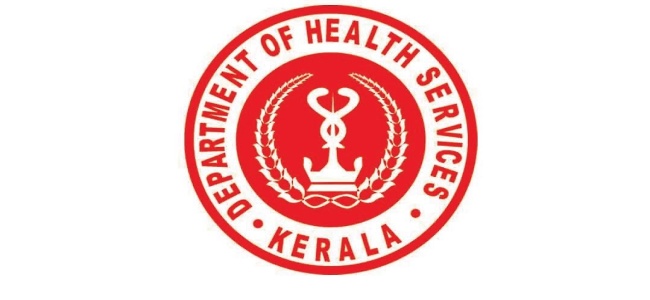 Ideal Patient Flow on all days
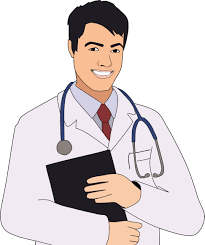 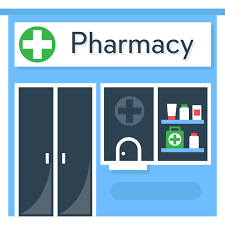 patients subjected to respiratory symptomatic screening  & PFT
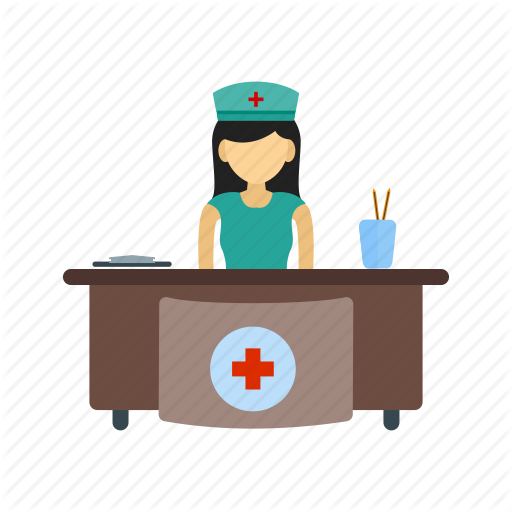 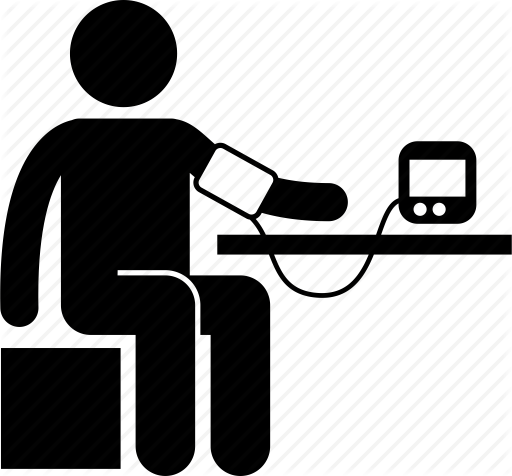 NCD Pre-assessment Area
Patient flow in SWAAS clinic
Identification of Respiratory symptomatic
Medical Officer will identify patients who requires 
       PFT & schedule an  appointment for PFT 
After diagnosis  medications will be started by M.O   
      as per guidelines
Inhaler technique demonstration , smoking cessation 
      advice and breathing exercise training
Referring to concerned Sub centre for  follow up
Spirometry test at FHCs
Achievements of  Kerala COPD Control Programme (120 FHCs + 39 Sub Districts /District Hospitals)
Pulmonary Rehabilitation Centres
One centre per district for  pulmonary rehabilitation
Preventive Strategies
After strengthening the service delivery provisions
 community level screening, 
risk reduction strategies
work place interventions
 biomass fuel exposure reduction
 environmental protection.
Scope of the Programme
Early diagnosis
Standard Treatment 
Improving Quality of life of Patients
Alternate Diagnosis 
Focus on Risk reduction
Evaluation by an Independent agencymajor findings
Among the patients registered at FHCs, 98% of the symptomatic patients undergone spirometry .

The average number of visits per patient to health centre for taking injectable drugs and for nebulisation was significantly  decreased
Conclusion
The overall experience shows a feasible model in the field of Airway Diseases Control

 Decentralised planning and policies, Pooling of resources , Multisectoral coordination and Strict Monitoring & Evaluation aids sustainability
Hon Health Minister releasing the SWAAS logo in the presence of ACS, SMD & DHS
Thank you